By
Northern Chamber of Commerce and Roscommon LEADER Partnership
November 2024

Newsletter 2
Newsletter 2
DARE
https://projectdare.eu/
01
Benefits of DARE
02
Compliance with SDG
03
contents
First Project Results
04
Interesting project/initiatives
05
Partners involved in the project
2
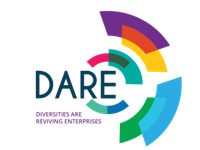 Benefits Of DARE
Increased Innovation & Creativity: Diverse teams are 1.8 times more likely to be innovation leaders in their market.
Enhanced Employee Engagement & Morale: Inclusive companies have 39% higher employee satisfaction.
Improved Decision-Making: Diverse teams make better decisions 87% of the time.
Broader Talent Pool & Recruitment Advantage: Companies with inclusive cultures are 3.5 times more likely to outperform their peers.
Better Customer Understanding & Market Reach: Inclusive businesses see a 70% increase in their ability to capture new markets.
Enhanced Reputation and Brand Image: 78% of consumers say they are more likely to buy from a business that embraces diversity and inclusion.
Reduced Turnover and Increased Retention: Companies with high diversity levels experience 22% lower turnover rates
https://projectdare.eu/benefits-of-sme-diversity-inclusion/
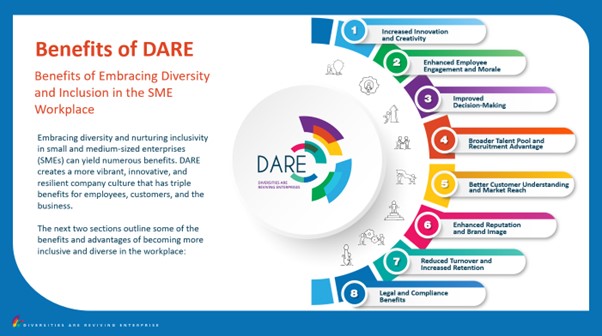 3
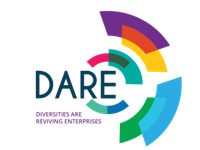 Compliance with SDG
The DARE Competence Framework & Curriculum documents emphasise on fostering diversity and inclusion within European SMEs makes it compliant with a number of Sustainable Development Goals (SDGs) established by the United Nations. These SDGs are listed in the Competency framework & curriculum along with justifications for their applicability: SDG 5: Gender Equality, SDG 8: Decent Work and Economic Growth, SDG 10: Reducing Inequality, SDG 11: Sustainable Cities and Communities, SDG 17: Partnerships for the Goals.
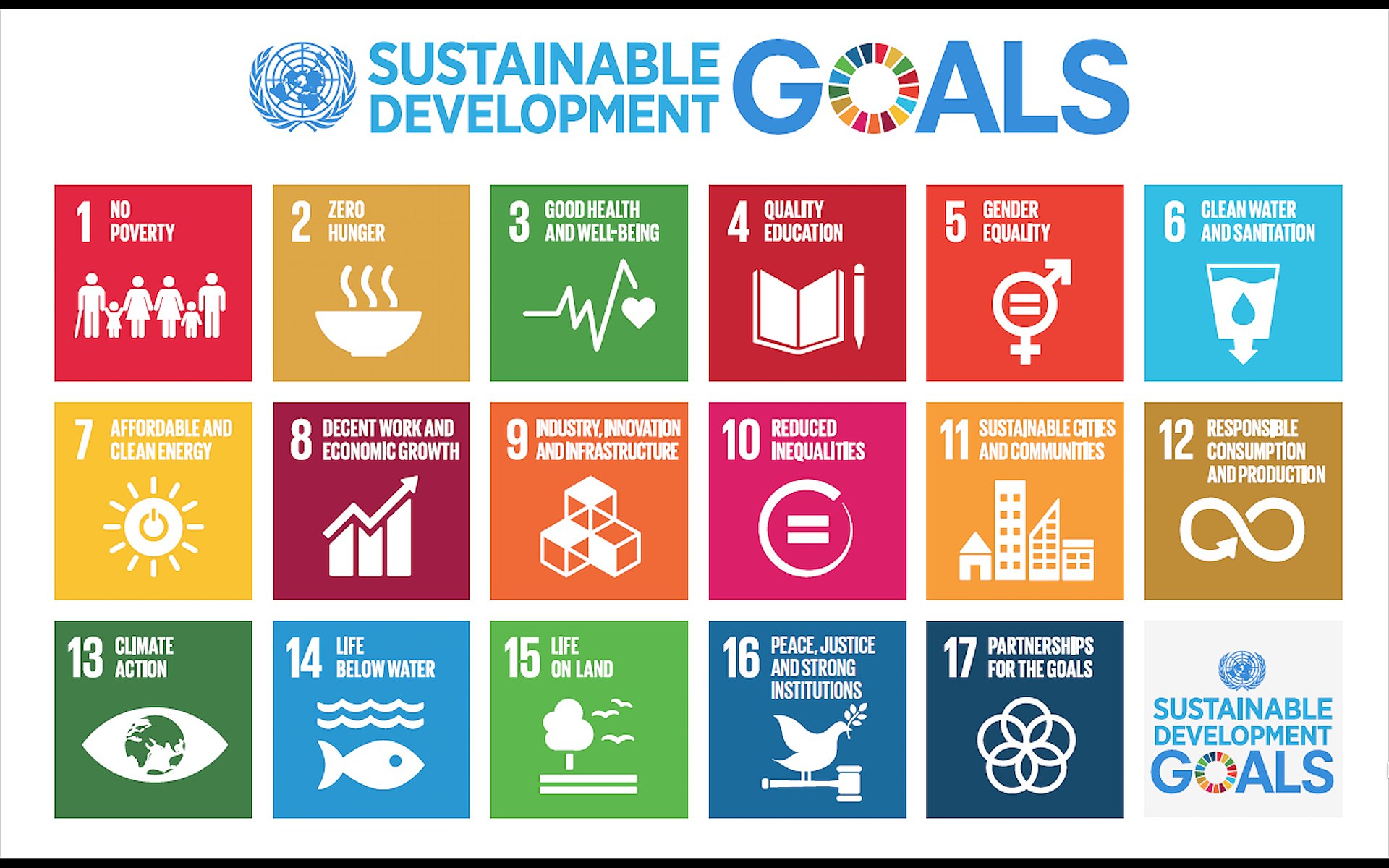 4
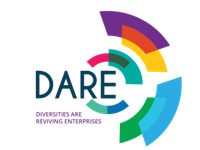 First Project Results
The Competence Framework & Curriculum Development is out now!
This is the first comprehensive resource emphasizing the importance of diversity and inclusion training for SMEs and their employees. It focuses on developing the necessary skills and knowledge to create more inclusive workplaces.
The DARE Competence Framework outlines the competencies required for both educators and learners. Based on interviews and research, it specifies the skills and knowledge essential for fostering a more inclusive economy.
The Curriculum applies the framework, defining concrete topics, modules, learning objectives, and specific content. It is designed to be highly adaptable to various educational formats and includes gender and cultural mainstreaming to ensure inclusivity.
Check it out!
https://projectdare.eu
Results of WP2
 Detailed outline and work plan, including guidelines and tasks for partners.
 Research methodology, templates, and interview guidelines for data collection.
 Wide distribution of the DARE Competence Framework and Curriculum.
 Flexible Curriculum Kit that can be tailored to specific needs.
5
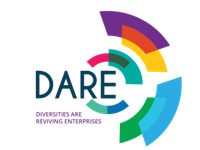 Interesting local projects/inititiatives
Coming soon!

WP3: DARE VET Training Course, Trainers Guide, Open Educational Resource & Knowledge Hub 
WP4: Interactive Diversity out now!

Stay tuned!...


Equal West Pomerania 2.0
The project is financed from the Western Pomerania Region funds and is an important grassroots social initiative in the region. A number of events are being organized as part of the project. The theme of the last event was "Inclusivity and Diversity in the Workplace. It pays off" - that is, an open table on how to support LGBTQ+ people. The meeting outlined in a nutshell how to support LGBTQ+ people in individual workplaces and build a positive corporate image. More events are being planned soon on inclusivity and diversity
6
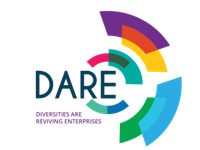 The European Partners working on the DARE project are 

Roscommon LEADER Partnership (Ireland) 
Momentum Marketing Services (Ireland)
Northern Chamber of Commerce (Poland)
The Vision Works (Germany)
European E-learning Institute (Denmark)
Partners Involved In The Project
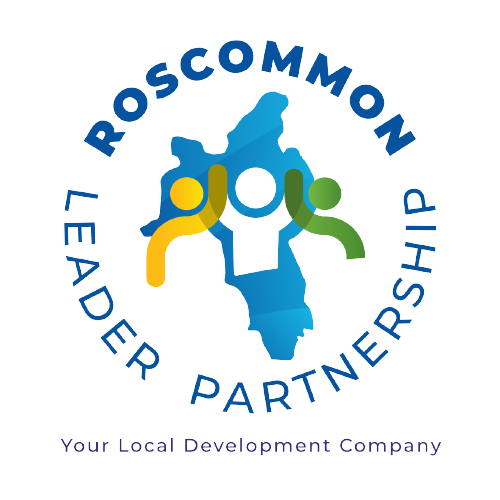 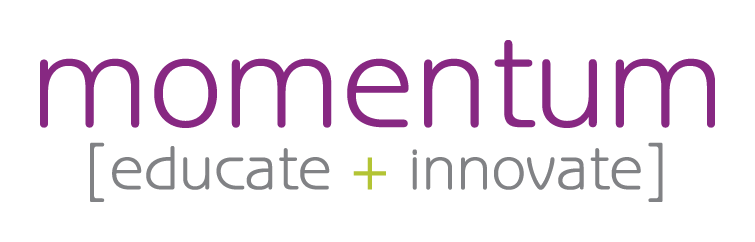 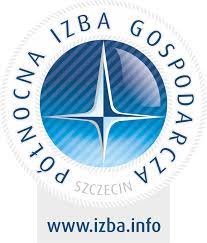 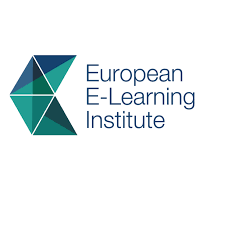 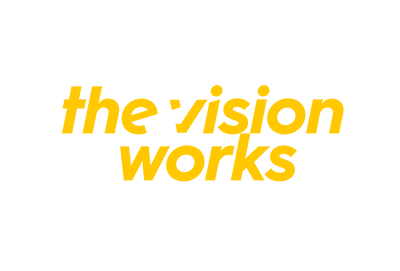 7